blog
Examples of blogs
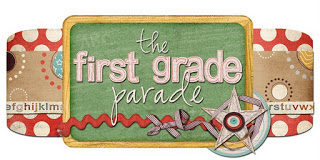 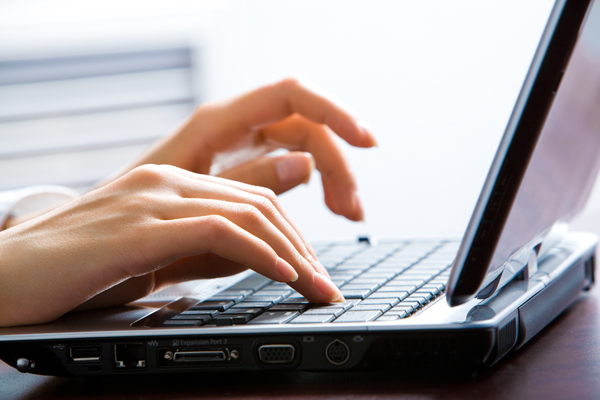 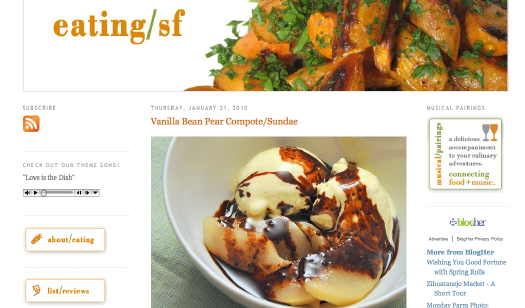 blot
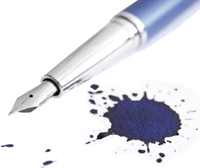 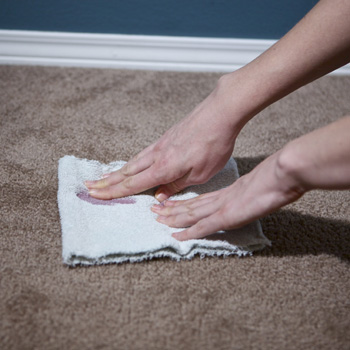 plug
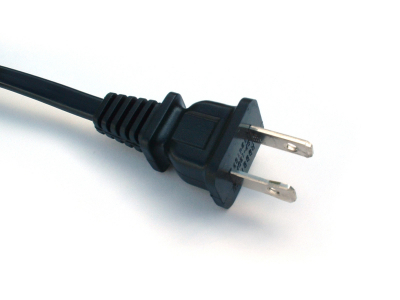 plum
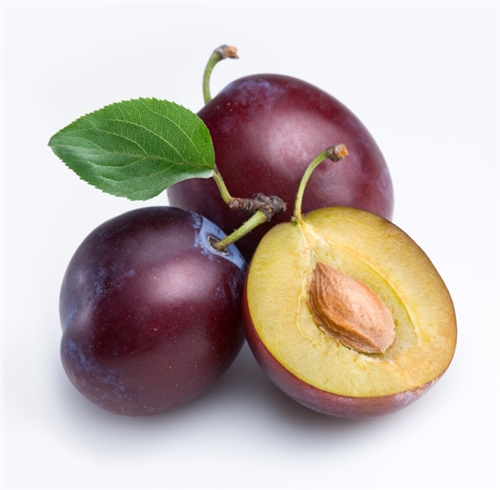 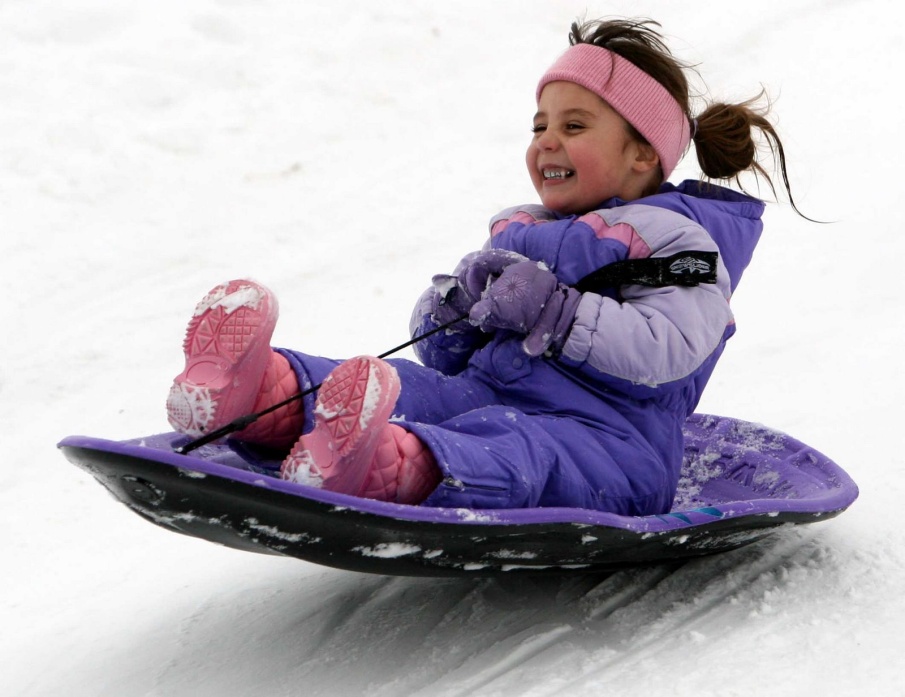 sled
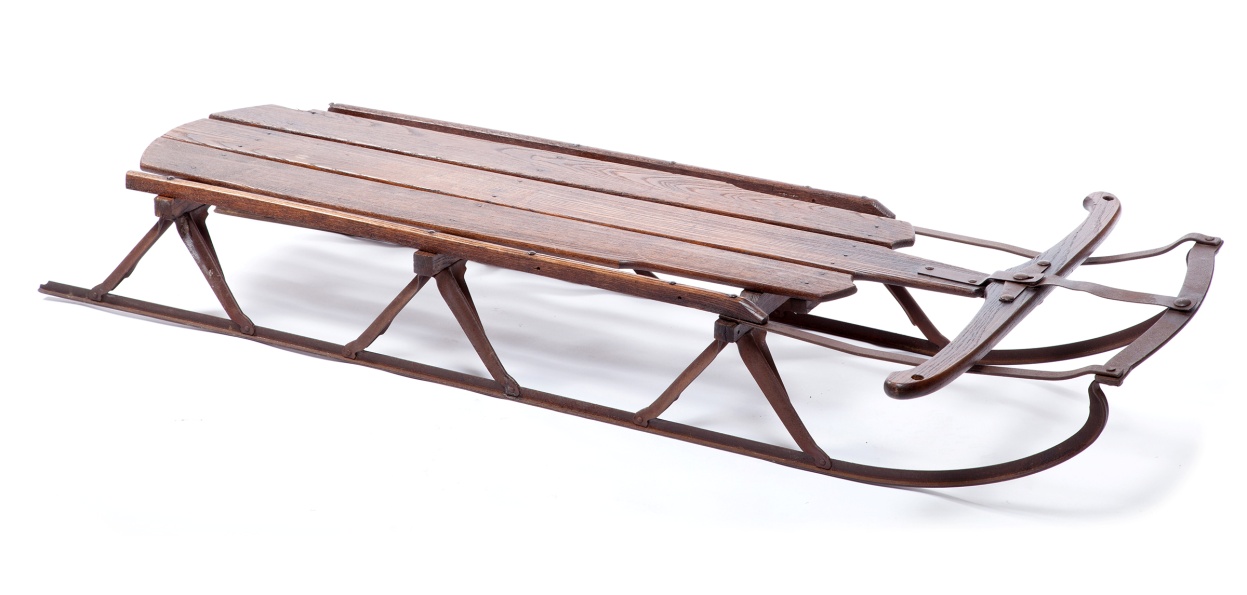 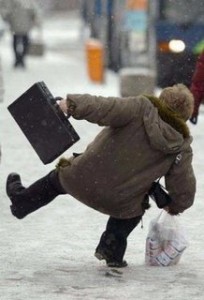 slip
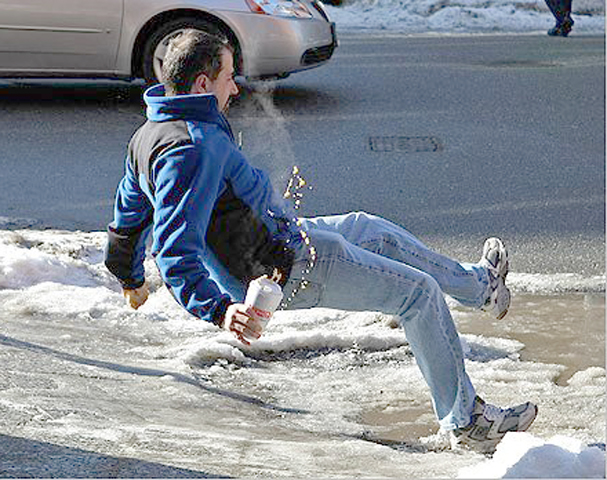 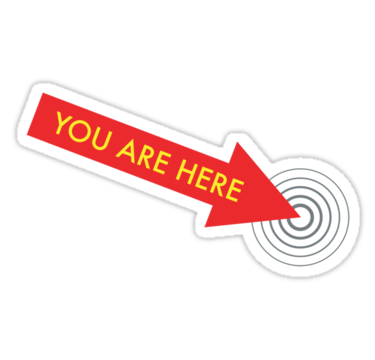 here
Grace Hill 
Elementary
us
You and me!
blog
blot
plug
plum
sled
slip
here
us